Control and integration of renewable resources into the microgrid
Von Pursley
Mentor: Dr. Ricardo Sanfelice

University of Arizona
April 11, 2012
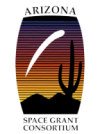 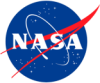 DEMAND FOR RENEWABLE ENERGY
Converting solar energy currently is not very efficient

Currently its efficiency is about 40%

Need for optimizing amount collected
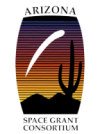 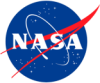 SUN TRACKING SOLAR ENERGY COLLECTORS
sun tracking algorithm interfaced with motors 

Two motors: one controls azimuth position and the other controls zenith position
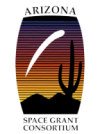 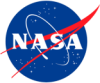 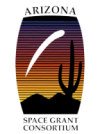 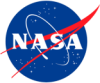 Improvements To Solar Collector
Motor shaft prone to buckling

Motor cannot support thrust loads

Housing needed for motor
USING ENERGY TO COLLECT ENERGY?
Solar collectors rotate very slowly

Torque required to start rotation very low

Net increase in energy collected
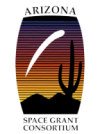 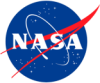 TRACKING ALGORITHM
Need to understand how the solar collector is controlled with the algorithm

Clean up and label algorithm so everyone can control collector  

Provide  instructions on controlling collector and some trouble shooting
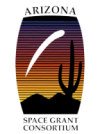 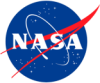 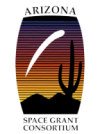 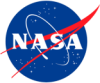 Solar Collector Model
Ideas for improvement 

Wires entangling limiting rotation
Impact
Increasing demand for renewable energy with depletion of fossil fuels

Net increase in solar energy collected compared to motionless solar energy collectors
Thank You
With a special thanks to Dr. Sanfelice, my mentor, and my colleagues Nik Kaplan, Matthew Mokler, and Manuel Robles who helped me with my research
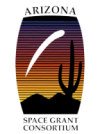 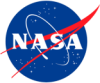